Therapeutic approaches in Sickle Cell Disease
Dr Dipty Jain
Epidemiology
Worldwide
300,000-400,000 newborns with SCD per year
Majority in Sub-Saharan Africa
Mortality rate among newborns to 5-year-olds is 75%
India is the second-largest hub of SCD after Africa 
Overall prevalence of 4.3%
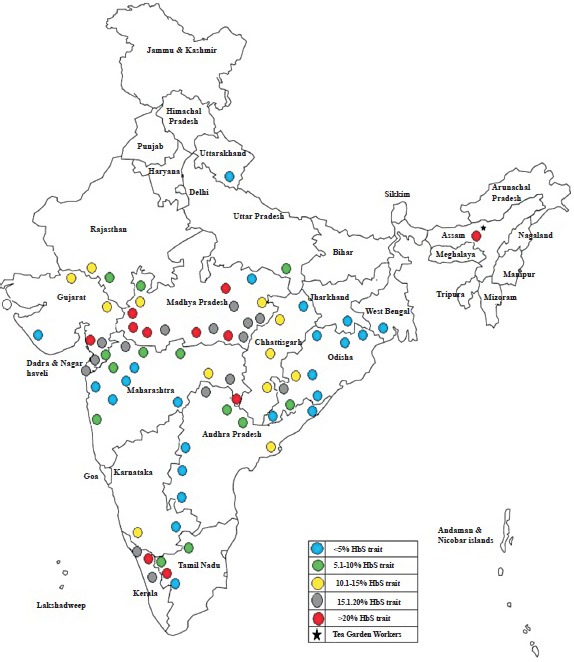 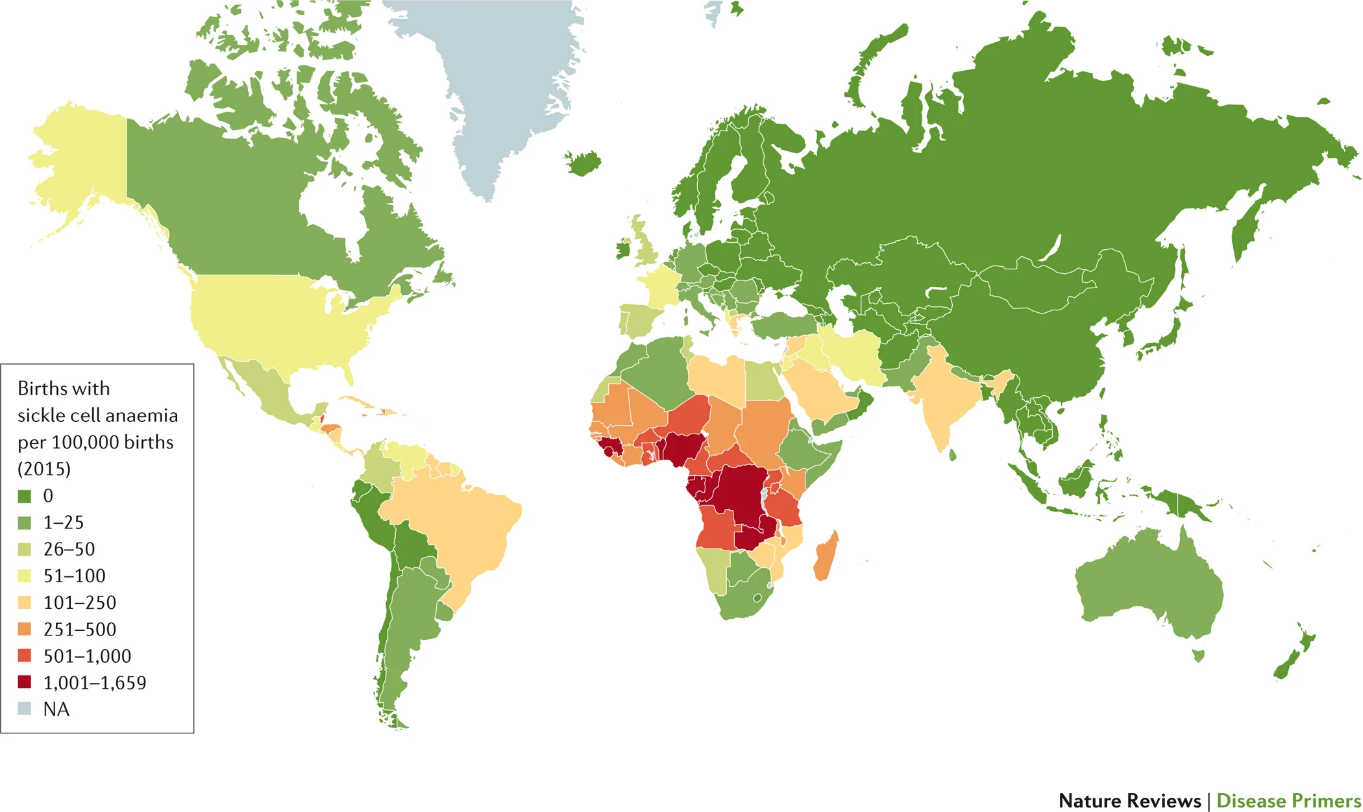 Kato, G., Piel, F., Reid, C. et al. Sickle cell disease. Nat Rev Dis Primers 4, 18010 (2018)
Bhalla N et al. Allogeneic hematopoietic stem cell transplantation to cure sickle cell disease: A review. Front Med (Lausanne), 2023
OBJECTIVES
How to care for patients with SCD in the Community Care Setting.
To know to treat acute and chronic complications of SCD.
To know the protocol for initiation of hydroxyurea therapy in patients with sickle cell disease.
To know recommendations for acute transfusion in patients with Sickle cell disease.
Clinical manifestations of sickle cell disease
The disease is present at birth, but symptoms appear at ~6 months of age with the shift from predominantly HbF to HbS1,2
The severity and complications of the disease worsen with age and are related to organ damage1
Causes of death are more variable in adultsthan in children1
The most common symptoms are linked to:1,3

Hemolytic anemia
Painful vaso-occlusive crisis
Complications resulting from organ damage due to microinfarctions
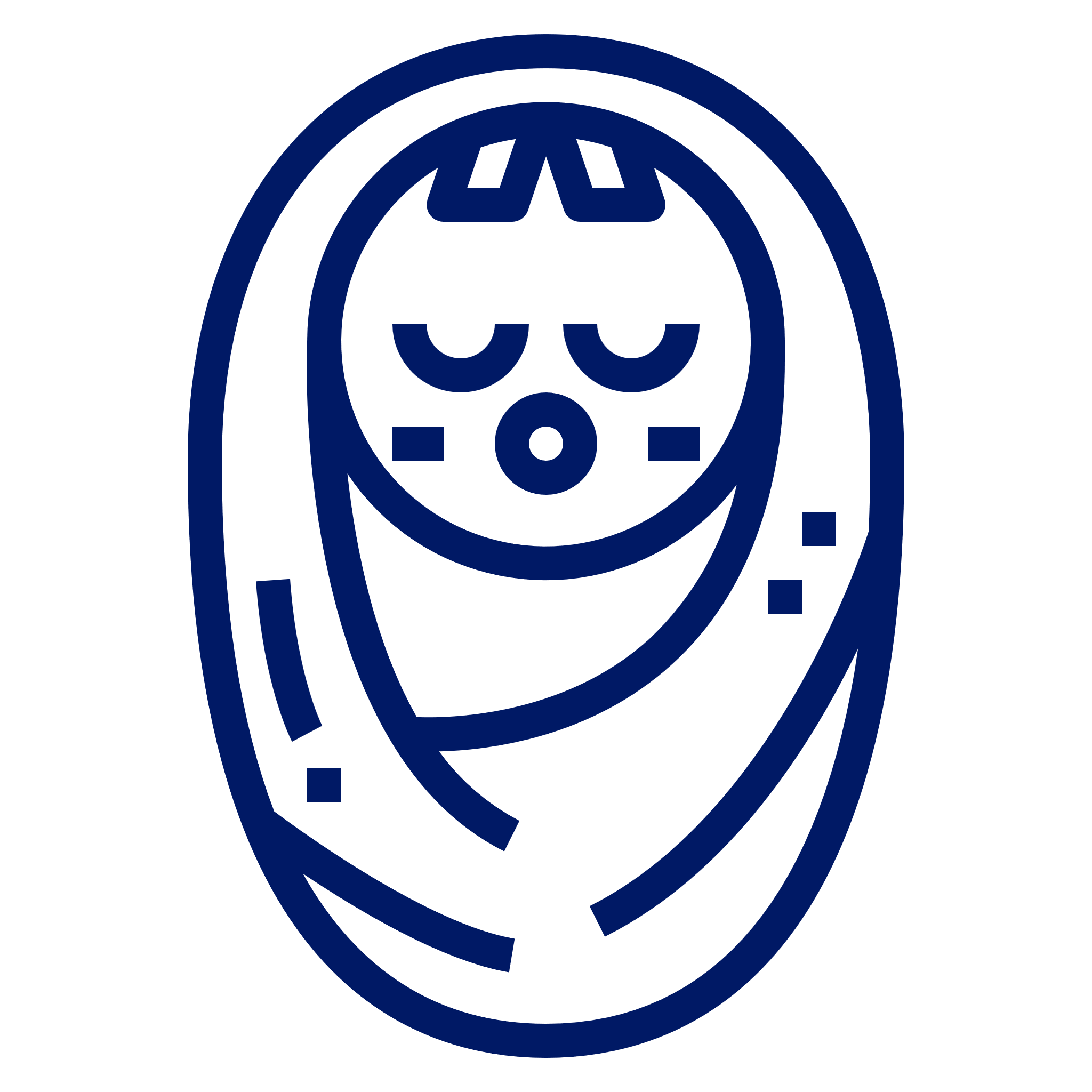 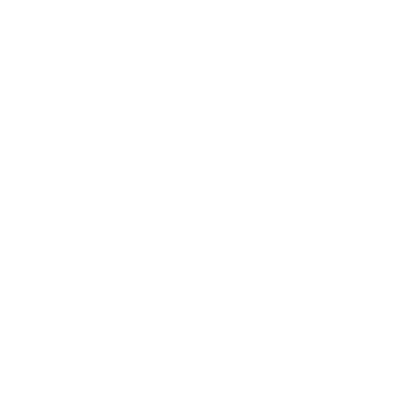 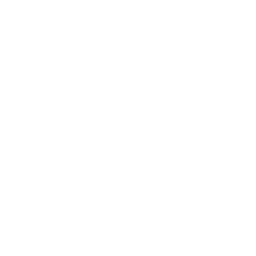 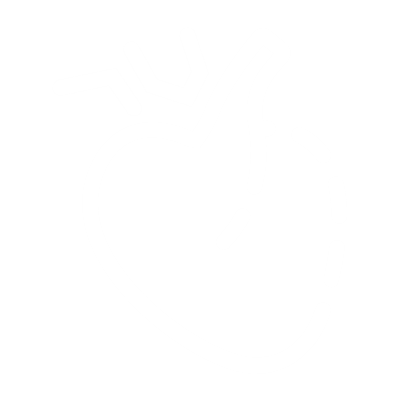 4
HbF, fetal hemoglobin; HbS, sickle hemoglobin.1. Kanter J and Kruse-Jarres R. Blood Rev 2013;27:279-87; 2. Sankaran VG, Orkin SH. Cold Spring Harb Perspect Med 2013;3:a011643; 3. Kato GJ et al. Nat Rev Dis Primers 2018;4:18010.
[Speaker Notes: There is a great variability in the signs and symptoms of sickle cell disease, which are different for each person and can range from mild to severe.

Complications of SCD also differ across child and adulthood:
In both child and adulthood, complications of SCD include:
Stroke
Dental protrusion
Acute Chest Syndrome
Gallstone (jaundice)
Cholelithiasis
Priapism and delayed sexual development
Avascular necrosis
Chronic ulcers (lower extremities)
Vaso-occlusion
Chronic haemolytic anaemia
Immunosuppresion

During childhood, the most frequent problems are: pain, infection, acute splenic sequestration (blood pooling in spleen), acute chest syndrome (ACS) and stroke.
Poor splenic function results in a compromised immune system and increased susceptibility to infection (including sepsis), which is the primary cause of mortality in pediatric patients. 
Penicillin prophylaxis and anti-pneumococcal vaccination have significantly decreased the incidence of life-threatening infections in children with SCD in regions where these treatments are utilized.
Other complications include:
Aplastic crisis, impaired immunity, delayed growth
Retinal artery occlusion
Asthma
Left ventricular hypertrophy, cardiomyopathy
Autoinfarction
Dactylitis
Hyposthenuria, renal impairment/failure, enuresis, proteinuria

During adulthood, additional disease manifestations include:
Progressive retinopathy
Pulmonary hypertension, chronic lung disease
Cardiomegaly, heart failure, premature coronary artery disease
Functional asplenia
Hepatic sequestration, liver failure (from transfusional iron overload)
Kidney failure, nephropathy, frequent urinary tract infections
Bone necrosis/early loss of bone density]
The vicious cycle
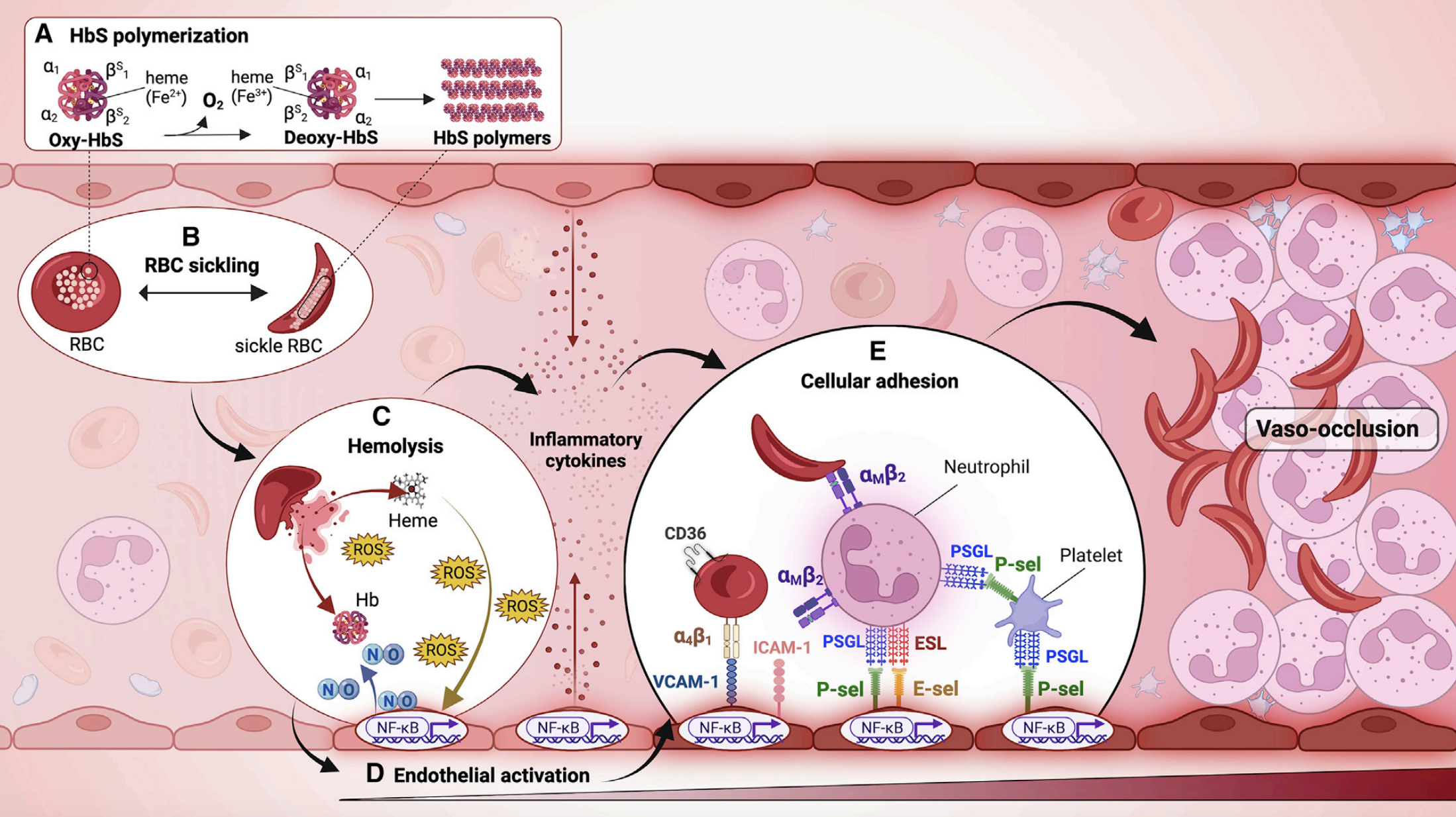 Inflammation
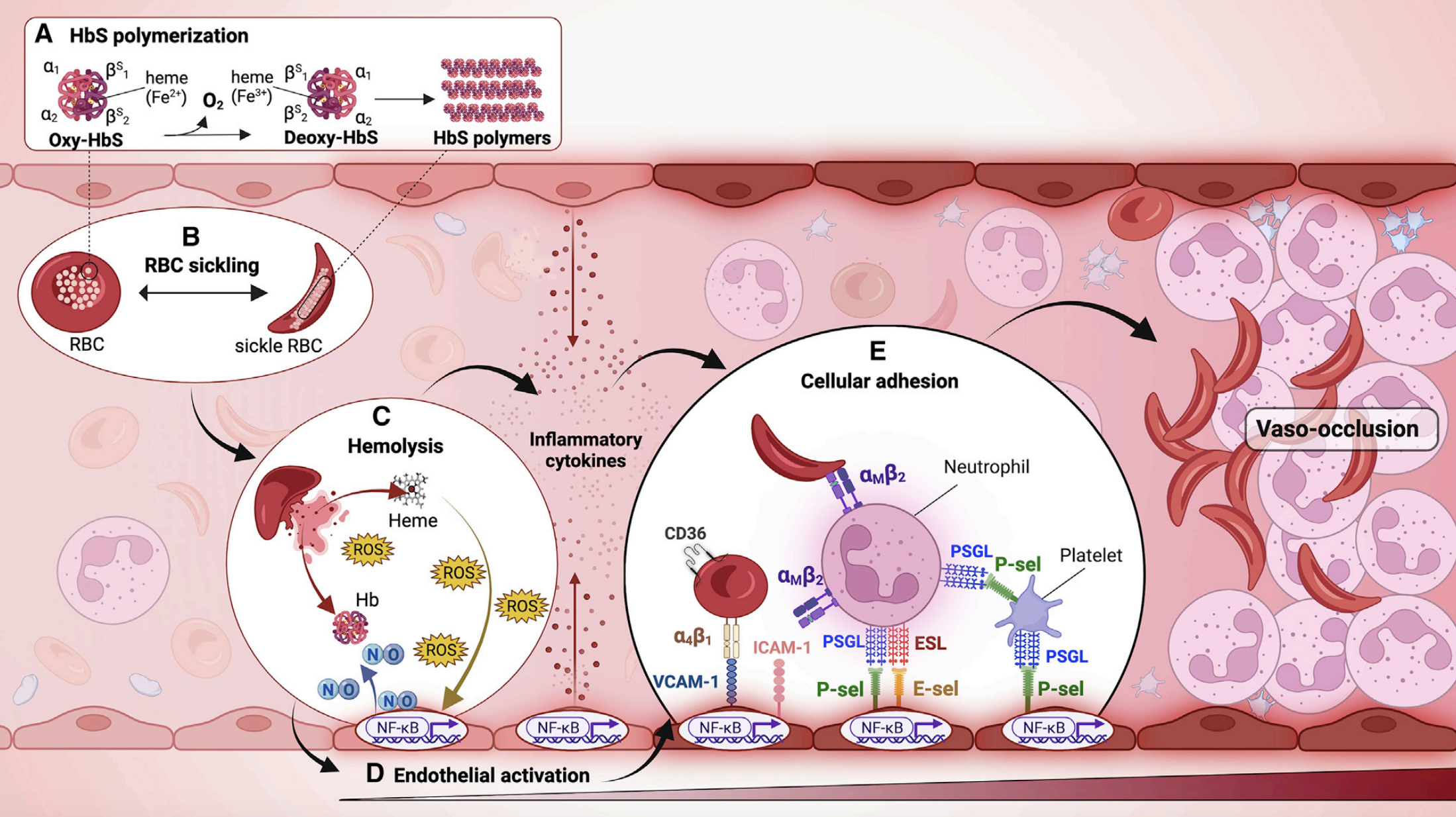 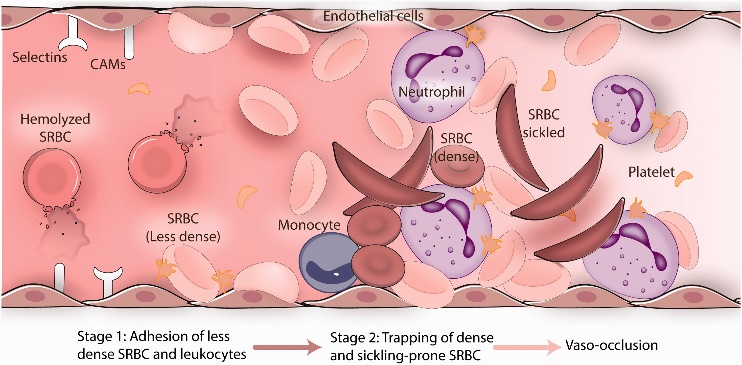 Manifestations of Sickle Cell Disease
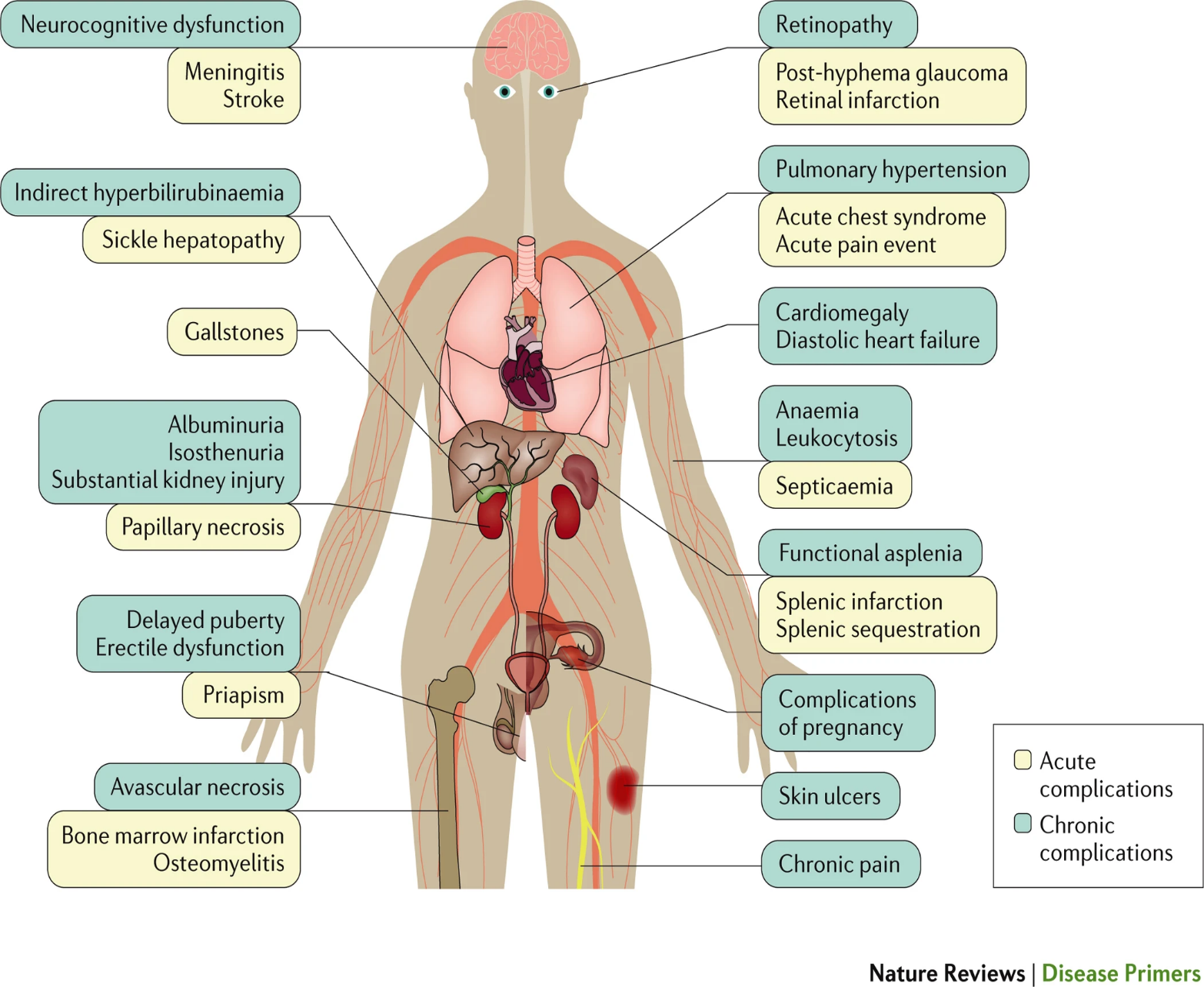 Kato, G., Piel, F., Reid, C. et al. Sickle cell disease. Nat Rev Dis Primers 4, 18010 (2018)
Extreme Heterogenousity in Clinical Manifestations
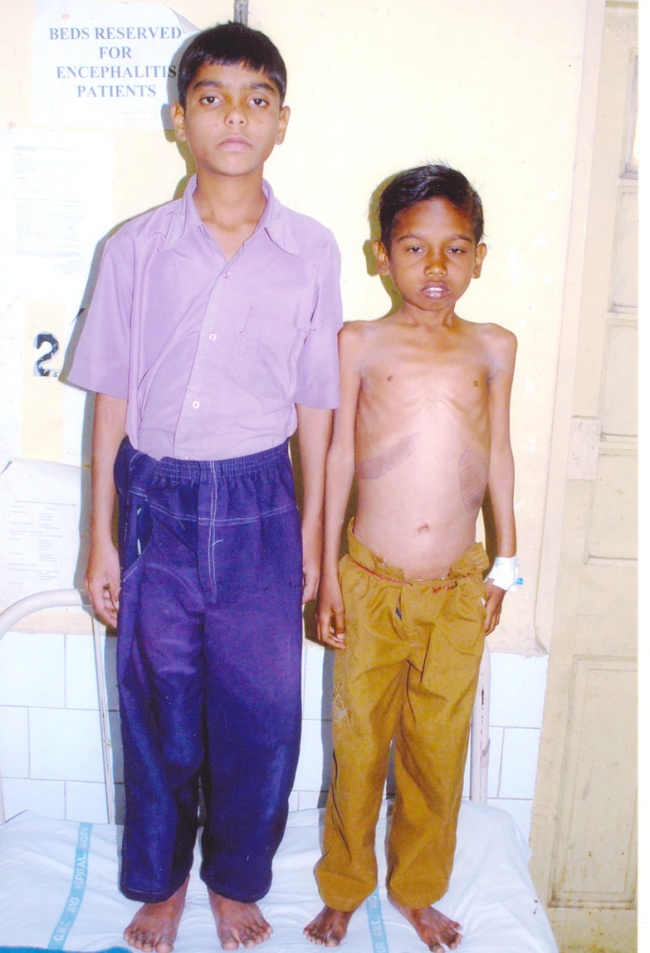 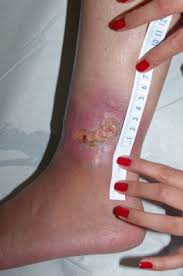 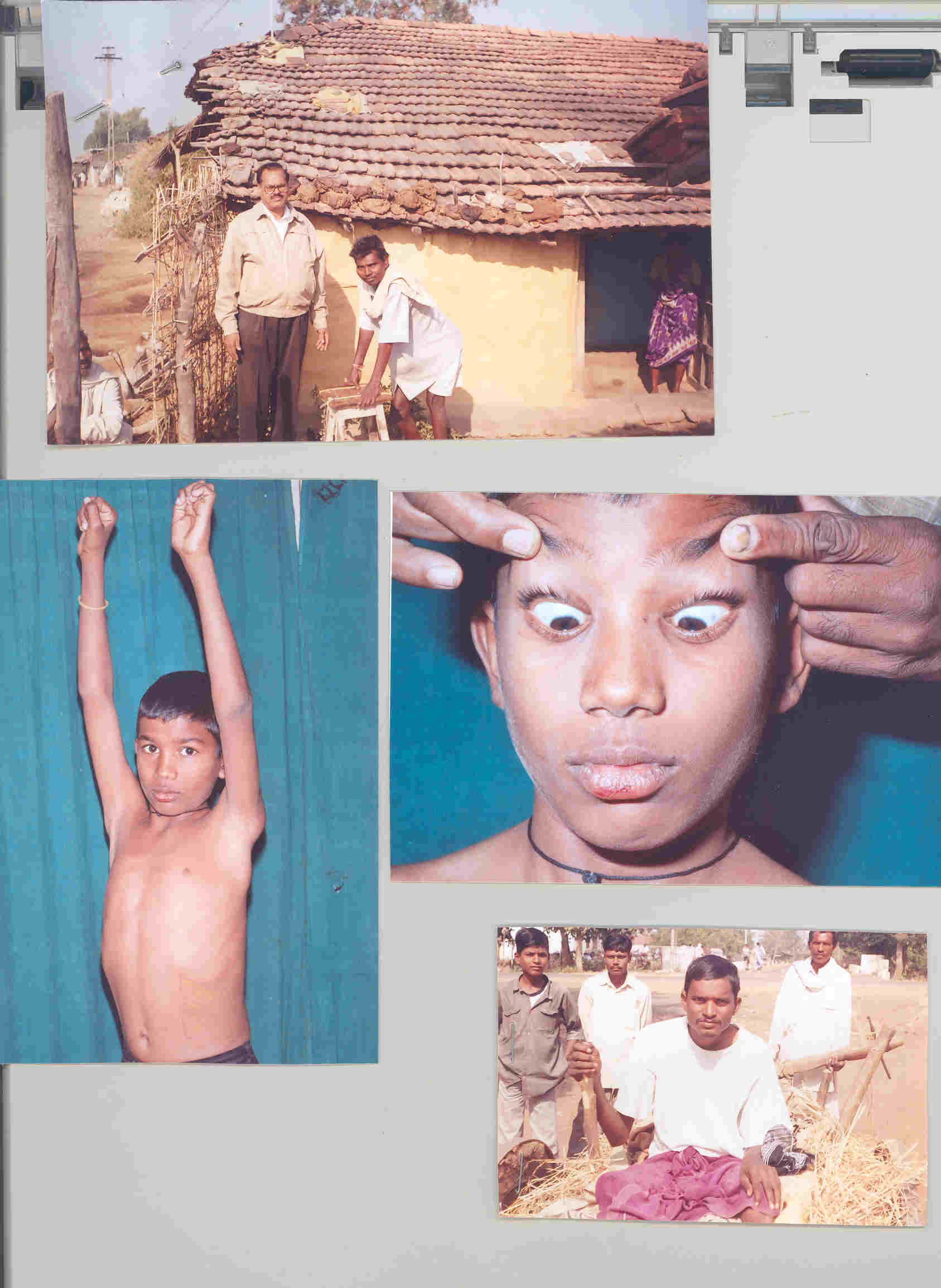 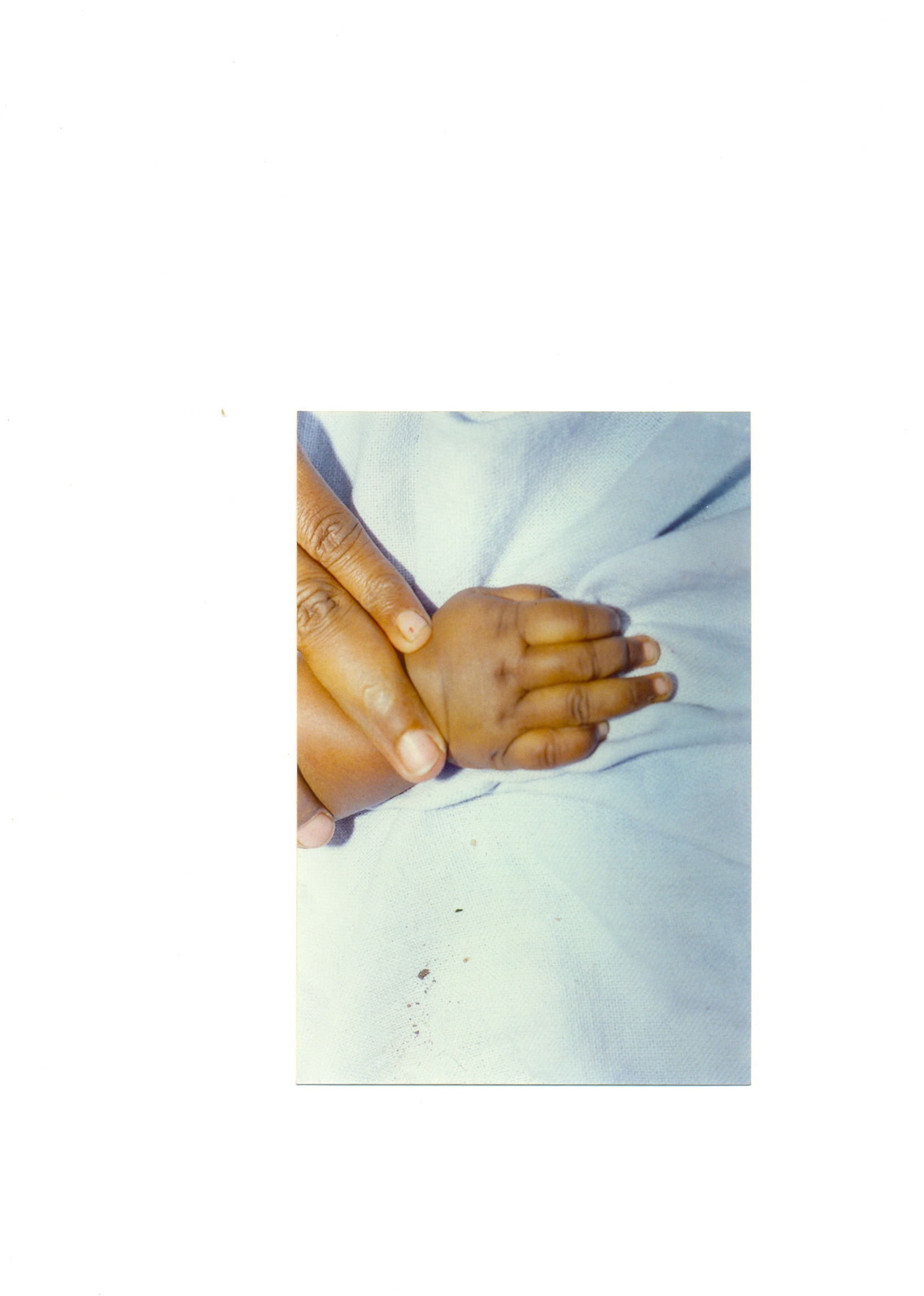 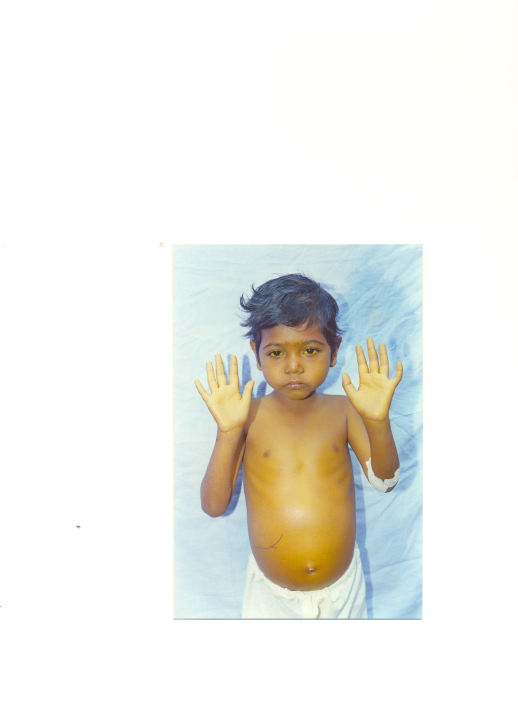 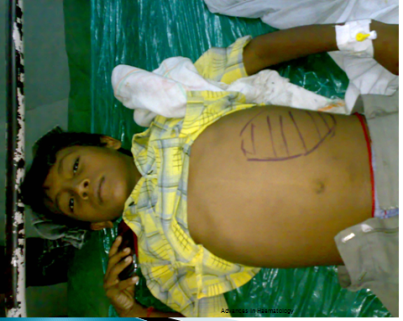 [Speaker Notes: This slide is very important. It should be able to give the audience an overview on heterogenous picture of the disease in India. How the disease manifestations, presentation and complications differ from state to state in India. On what parameters the patients differ from Vidarbha region, Chhattisgarh, Madhya Pradesh, Odisha and Gujarat. What could be the cause for a genetic disease to manifest in myriad patterns may be discussed and call for further investigations / analysis.]
Management of Sickle Cell Disease - Overview
+
+
+
COMPREHENSIVE CARE
Evidence supported management strategies in sickle cell disease.
Penicillin prophylaxis prevents pneumococcal sepsis in children [evidence from Prophylactic Penicillin Studies I and II(PROPS I & II)].

Pneumococcal vaccine prevents pneumococcal infection in children.

Hydroxyurea decreases crises in patients with severe sickle cell disease [evidence from the Multicenter Study of Hydroxyurea in Sickle Cell Anemia (MSH) trial]

Folic acid 5 mg daily

Transfusions to reduce HbS levels to below 30% prevent strokes in children with high central nervous system blood flow [evidence from the Stroke Prevention Trial in Sickle Cell Anemia (STOP I)].
Timeline of drug development
1st drug approved for SCD
(Hydroxyurea)
SCD first reported
L-glutamine
New in pipeline
2017
20 years
88 years
1910
1998
2019
Crizanlizumab 
Voxelotor
2023
Gene therapy
Comprehensive Health care for Newborn Screening Programme
Risk of infection
           Penicillin prophylaxis
           Vaccinations
Nutritional Supplements
Education and Counselling
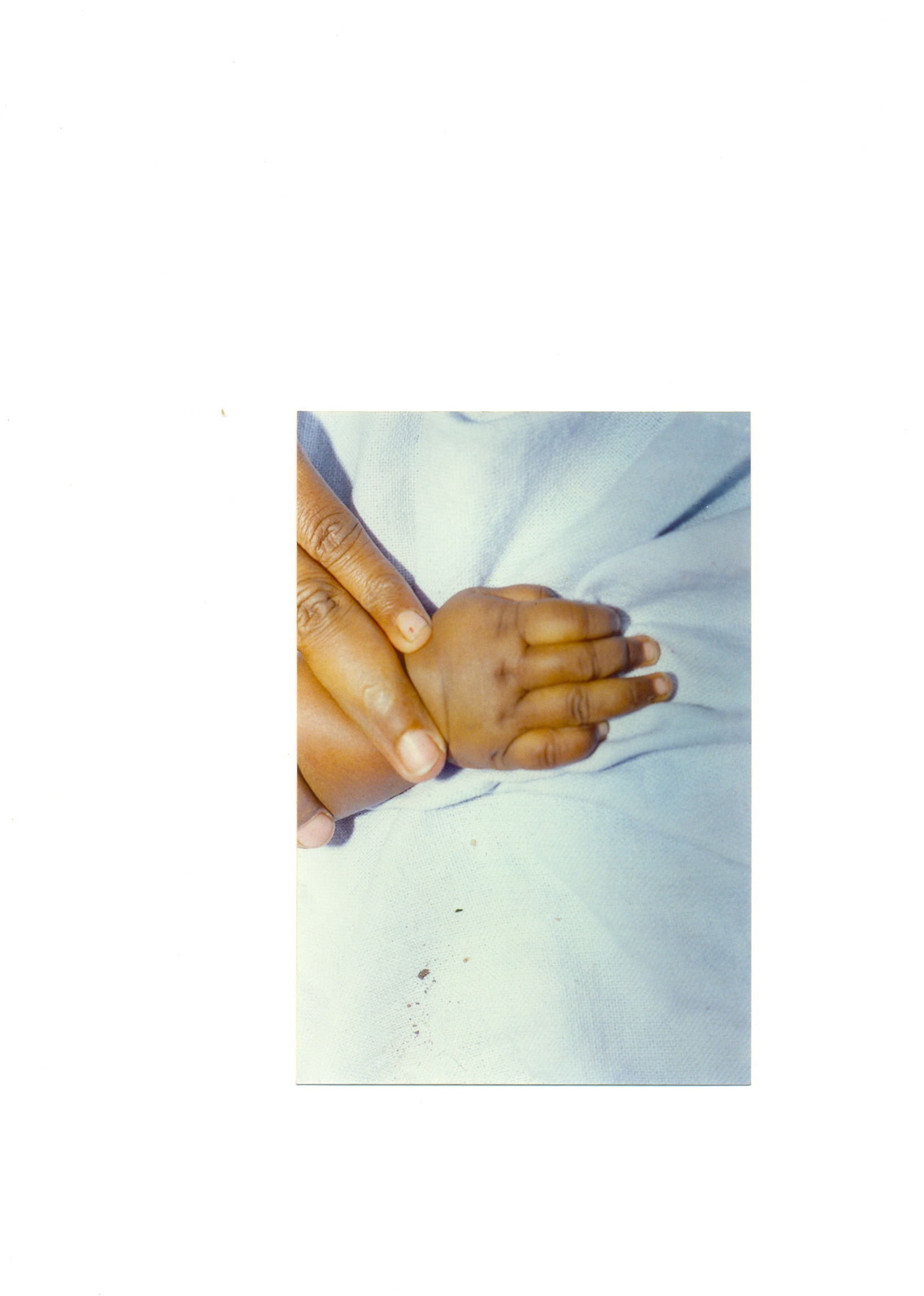 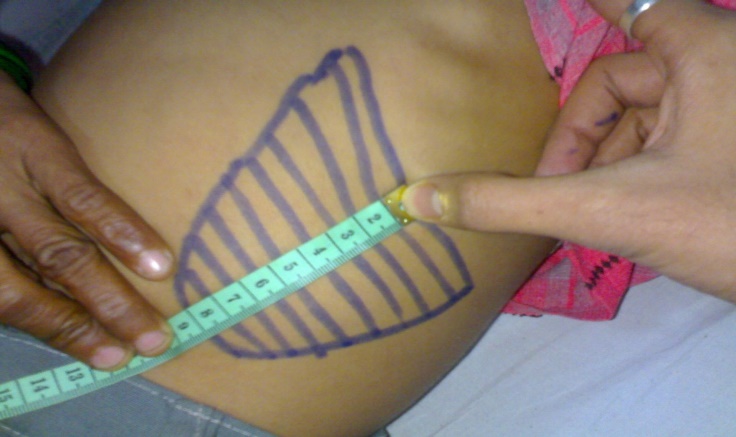 DACTYLITIS
SEQUESTRATION CRISIS
Immunization schedule in addition to Routine Immunization for children
Management of Acute Complications
[Speaker Notes: We need to include overt strokes management- DeBaun Blood Advances ASH guidelines]
Management of Acute Complications
[Speaker Notes: We need to include overt strokes management- DeBaun Blood Advances ASH guidelines]
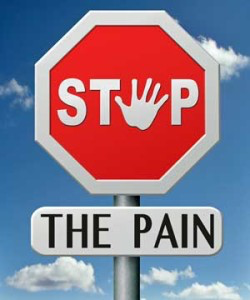 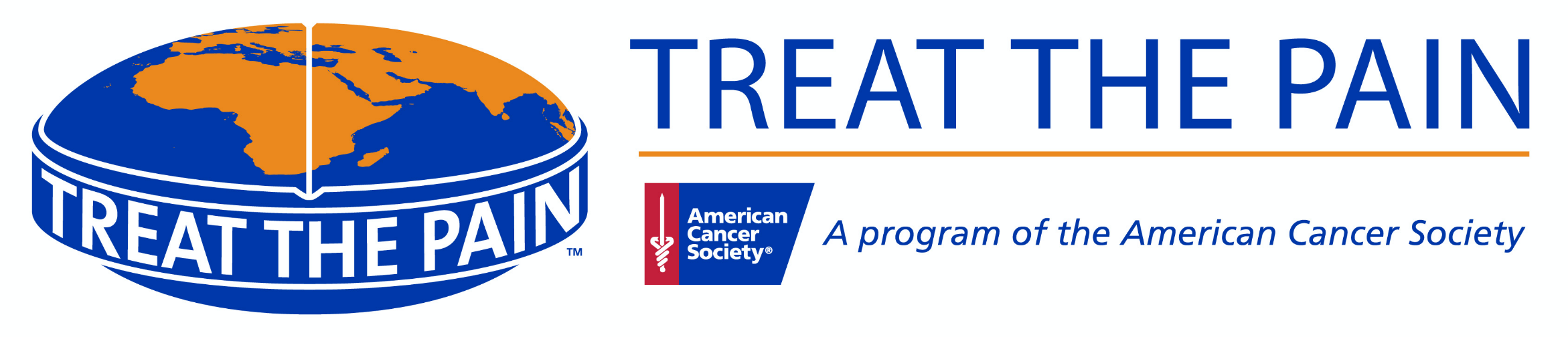 Treat PAIN as a DISEASE
Vaso-Occlusive Crisis (VOC)
SCD : Pain Measurement Tools
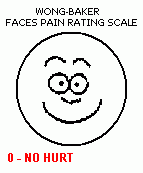 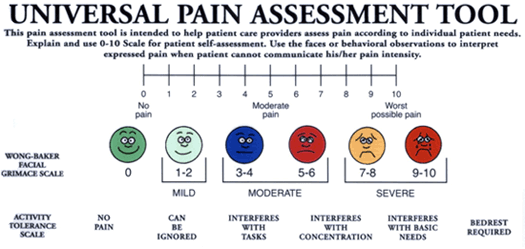 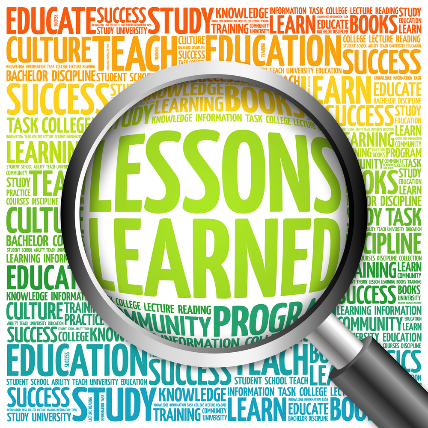 SCD : 
Pain Management
Pain management should begin as soon as there is aura of pain
DO NOT wait for the pain to being/worsen to commence treatment
Once analgesics started for pain, continue to ATLEAST 5 days irrespective of the pain
After 5 days of the analgesic course, begin tapering by reducing the dose – but keep dosing interval fixed (TDS)
DO NOT taper as TDS --- BD --- OD
If pain is refractory for 24 hours, add the 2nd analgesic
Blood Transfusion
IV Fluids
Management of Pain : SCD
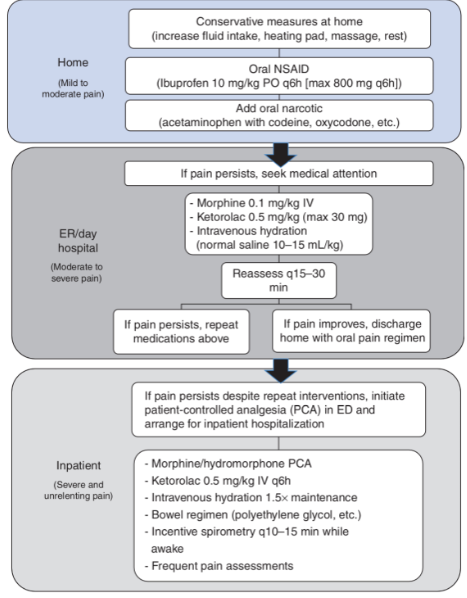 PARACETAMOL
OTHER NSAID`S:
DICLOFENAC
KETOROLAC
OTHER OPIODS:
TRAMADOL
CHRONIC NEUROPATHIC PAIN :
GABAPENTINE
PREGABALINE
AMITRYPTILLINE
Ideal health maintenance for children with sickle cell disease
Management of Chronic Complications
Prevention is critical
Brandow AB, et al. Blood Adv. 2020;4(12):2656-2701.   Zhao D, et al. J Orthopaedic Transl. 2020;21:100-110.
National Heart Lung and Blood Institute. Published 2014. https://www.nhlbi.nih.gov/sites/default/files/media/docs/sickle-cell-disease-report%20020816_0.pdf
 Accessed February 9, 2021.   Liem RI, et al. Blood Adv. 2020;3(23):3867-3897.
[Speaker Notes: Hello, 

We need to put silent stroke and overt stroke into the management of chronic complications.

For pulmonary hypertension we need to put NT-BNP and six minute walk]
Management of Chronic Complications (cont)
Brandow AB, et al. Blood Adv. 2020;4(12):2656-2701.   Zhao D, et al. J Orthopaedic Transl. 2020;21:100-110.
National Heart Lung and Blood Institute. Published 2014. https://www.nhlbi.nih.gov/sites/default/files/media/docs/sickle-cell-disease-report%20020816_0.pdf
 Accessed February 9, 2021.   Liem RI, et al. Blood Adv. 2020;3(23):3867-3897.
[Speaker Notes: Hello, 

We need to put silent stroke and overt stroke into the management of chronic complications.

For pulmonary hypertension we need to put NT-BNP and six minute walk]
Management of Chronic Complications (cont)
Brandow AB, et al. Blood Adv. 2020;4(12):2656-2701.   Zhao D, et al. J Orthopaedic Transl. 2020;21:100-110.
National Heart Lung and Blood Institute. Published 2014. https://www.nhlbi.nih.gov/sites/default/files/media/docs/sickle-cell-disease-report%20020816_0.pdf
 Accessed February 9, 2021.   Liem RI, et al. Blood Adv. 2020;3(23):3867-3897.
[Speaker Notes: Hello, 

We need to put silent stroke and overt stroke into the management of chronic complications.

For pulmonary hypertension we need to put NT-BNP and six minute walk]
Management of Chronic Complications (cont)
Brandow AB, et al. Blood Adv. 2020;4(12):2656-2701.   Zhao D, et al. J Orthopaedic Transl. 2020;21:100-110.
National Heart Lung and Blood Institute. Published 2014. https://www.nhlbi.nih.gov/sites/default/files/media/docs/sickle-cell-disease-report%20020816_0.pdf
 Accessed February 9, 2021.   Liem RI, et al. Blood Adv. 2020;3(23):3867-3897.
[Speaker Notes: Hello, 

We need to put silent stroke and overt stroke into the management of chronic complications.

For pulmonary hypertension we need to put NT-BNP and six minute walk]
Management of Chronic Complications (cont)
Brandow AB, et al. Blood Adv. 2020;4(12):2656-2701.   Zhao D, et al. J Orthopaedic Transl. 2020;21:100-110.
National Heart Lung and Blood Institute. Published 2014. https://www.nhlbi.nih.gov/sites/default/files/media/docs/sickle-cell-disease-report%20020816_0.pdf
 Accessed February 9, 2021.   Liem RI, et al. Blood Adv. 2020;3(23):3867-3897.
[Speaker Notes: Hello, 

We need to put silent stroke and overt stroke into the management of chronic complications.

For pulmonary hypertension we need to put NT-BNP and six minute walk]
Management of Chronic Complications (cont)
ACE-I, angiotensin converting enzyme inhibitor; ARB, angiotensin receptor blocker
Brandow AB, et al. Blood Adv. 2020;4(12):2656-2701.   Zhao D, et al. J Orthopaedic Transl. 2020;21:100-110.
National Heart Lung and Blood Institute. Published 2014. https://www.nhlbi.nih.gov/sites/default/files/media/docs/sickle-cell-disease-report%20020816_0.pdf
 Accessed February 9, 2021.   Liem RI, et al. Blood Adv. 2020;3(23):3867-3897.
[Speaker Notes: Hello, 

We need to put silent stroke and overt stroke into the management of chronic complications.

For pulmonary hypertension we need to put NT-BNP and six minute walk]
Indian Scenario
Baseline HbF in Indian children is 15-18
Robust Indian Data supporting the use of 10-15 mg HU
Primary outcome : Clinical >>>Hematological 
Affordability
Monitoring 
Follow up 
Compliance
Start HU 10 mg/kg
Cumulative Assess after 4 months
Has there been a clinical improvement of >25%?
YES
NO
Continue and stabilize the HU dose on 10 mg/kg
No Dose Escalation required
Increase HU dose by 
5 mg/kg
Cumulative Assess after 4 months
Escalate by 5 mg/kg every 4 months till the dose of 25 mg/kg is reached 
OR
 > 25% clinical improvement – whichever earlier
If >25% clinical improvement – Stabilize the dose
HU in SCD : Summary
Low fixed dose of HU is efficacious in improving clinical parameters
Acceptable to the patient
Transient neutropenia, thrombocytopenia
Pregnancy, Infertility ??
Personalized dosing based on pharmacokinetic modelling
Better monitoring, Physician training and quality control of HU therapy in SCD in India
Standardization and Protocols are the mainstay of treatment and follow up
Hydroxyurea
CASE SCENARIO 1
CASE SCENARIO 2
Mr Sunil, a 25 year old male patient, known case of sickle cell disease “SS” pattern came with H/O yellowish discolouration of body and swelling all over the body.
He was started on Hydroxyurea at the age of 10 years and has been taking it on weekends only.
He has never been on follow up since then for any blood investigations.
Ms Lata, a 18 year old adolescent female came with c/o severe pallor of body.
Was started on Hydroxyurea 5 years back and stopped it 15 months ago, in view of ? Reason not known – as told by a near by physician.
Checking her documents, A persistently low Platelet count was found before stopping Hydroxyurea.
However she had not gone for follow up since then.
Daily dosing is the only recommendation.
Weight appropriate dose as age increases.
Regular follow up with appropriate investigations when on therapy.
Recommendations Against Transfusion
Lesson 1 : Anemia
A 6 years old  Meenal SS patient admitted, 5-6 times/year for blood transfusion to maintain                    Hb 8gm% since the age of 3 years. 
Died in 2008
Fulminant Hepatitis
Retrovirus Positive
Blood can cause more harm than good to SS Patients
PALLOR
Cases of low haemoglobin Level
Bone marrow (n  = 54)
Infection	Iron deficiency 	Folate Deficiency
Combined.  	Aplastic crisis.  	Sequestration crisis	Hypersplenism
Lesson 2: Anaemia
Vishal, 9 year old admitted from Betul with Hb 5gm%.
No CCF, no Encephalopathy, compensated anaemia.
LOOK FOR CAUSES OF ANAEMIA AND TREAT
Lesson 3 : Malaria
4 years old Raghav (AS) admitted with gross pallor, splenomegaly and fever
PS for Malarial Parasite positive (vivax and Falciparum)

 
Malaria seen as much in normal patients
Think Malaria – May need prophylaxis
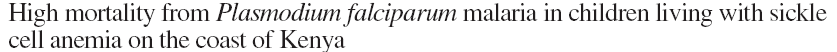 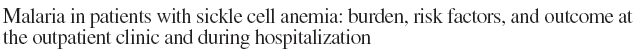 Lesson 4 : Prophylaxis for Infection
Bacteremia in Sickle Cell Disease in India raises the question of epidemiology of bacterial Infection
      (Cohort Study)

Pneumococcal Prophylaxis

? Others site specific
Pneumococcal Infections and Sickle Cell disease in Africa : does absence of evidence imply evidence of absence                                               Arch Dis Child 2009 94: 713-716

Bacteraemia in homozygous sickle cell disease in Africa : is pneumococcal prophylaxis justified?                                                                                                              				   Arch Dis Child 2007; 92 : 21-23
Lesson 5 : Protocol
Comprehensive health care guidelines available from World Literature is collected on patients with different background 
    Where there is no malaria, no malnutrition and no severe bacterial and viral infections 

Guidelines for resource restrain countries
Multidisciplinary Team (Commitment)
Living Well With Sickle Cell Disease
SICKLE DIARY
Record keeping diary
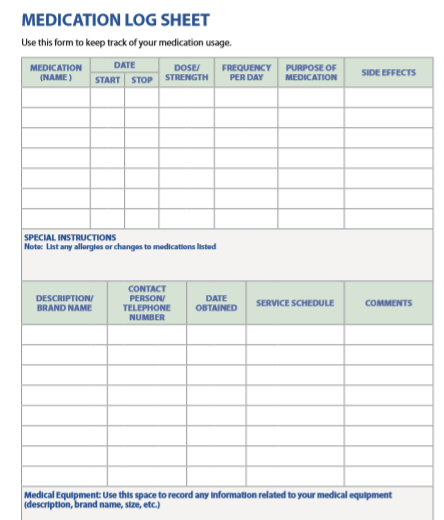 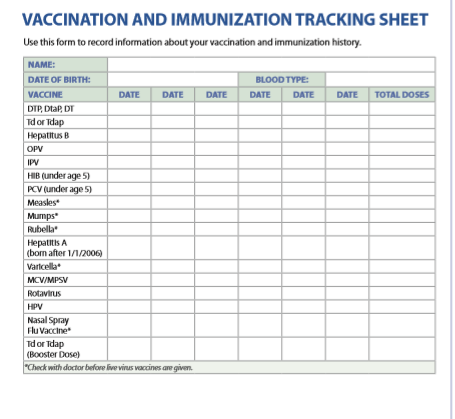 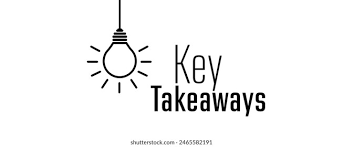 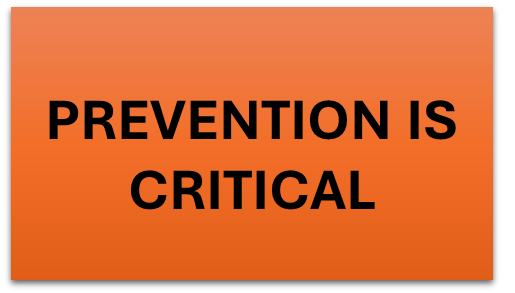 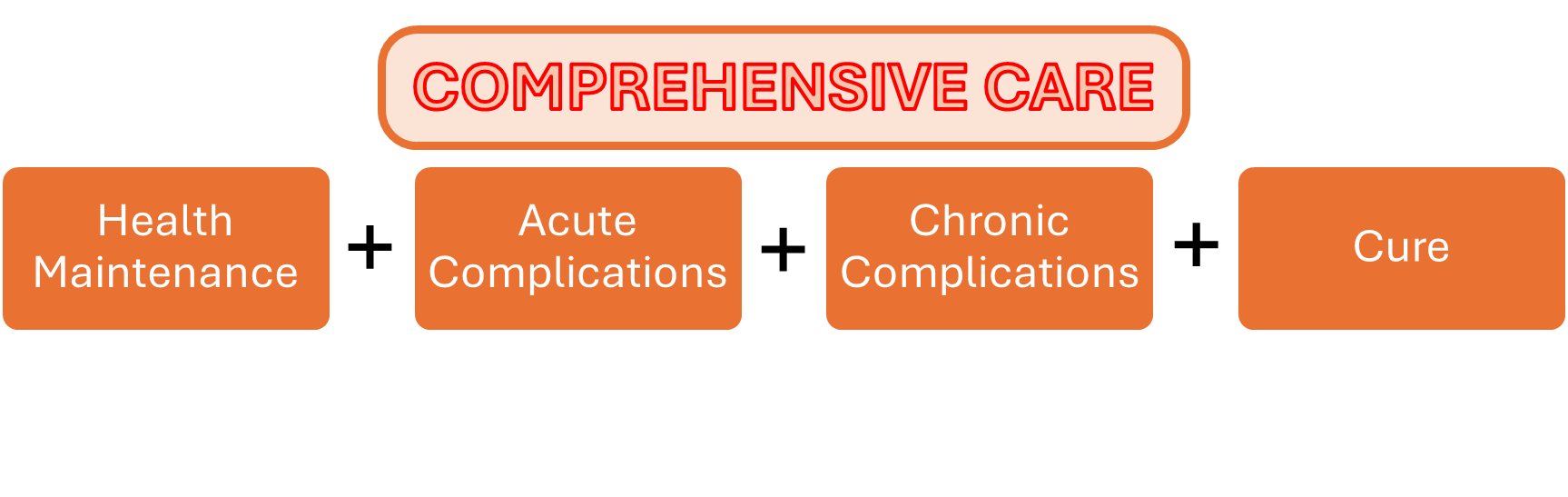